Transport látek, osmóza
Pro výměnu látek mezi buňkou a okolním prostředím  je rozhodující
polopropustná plasmatická membrána (semipermeabilní)

Způsoby transportu látek přes membránu: 

 Prostá difúze
 Transport iontovými kanály
 Aktivní transport:
     primární 
     sekundární
 Endocytóza, exocytóza
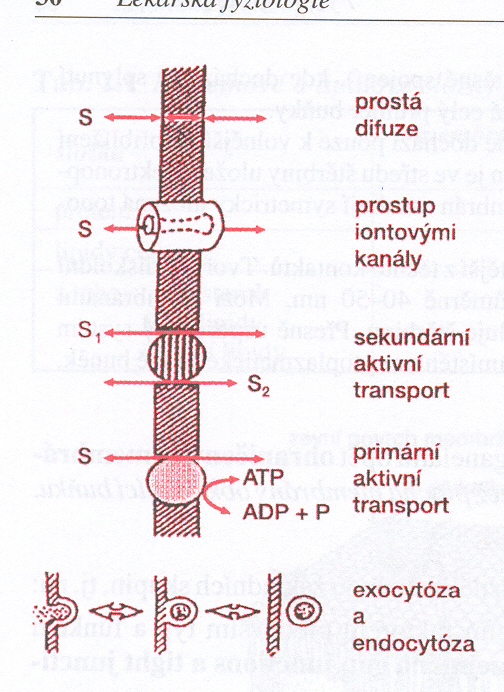 Prostá difúze: 
      látky rozpustné v lipidech pronikají prakticky volně. Kromě toho pronikají membránou také některé malé molekuly jako např. kyslík, oxid uhličitý a voda. 

Iontové kanály:
      jsou póry v membráně tvořené molekulami proteinů. Uvnitř těchto pórů (otvorů) je vodné prostředí a kanály mohou změnou konformace proteinů přecházet mezi stavem zavřeným a otevřeným.
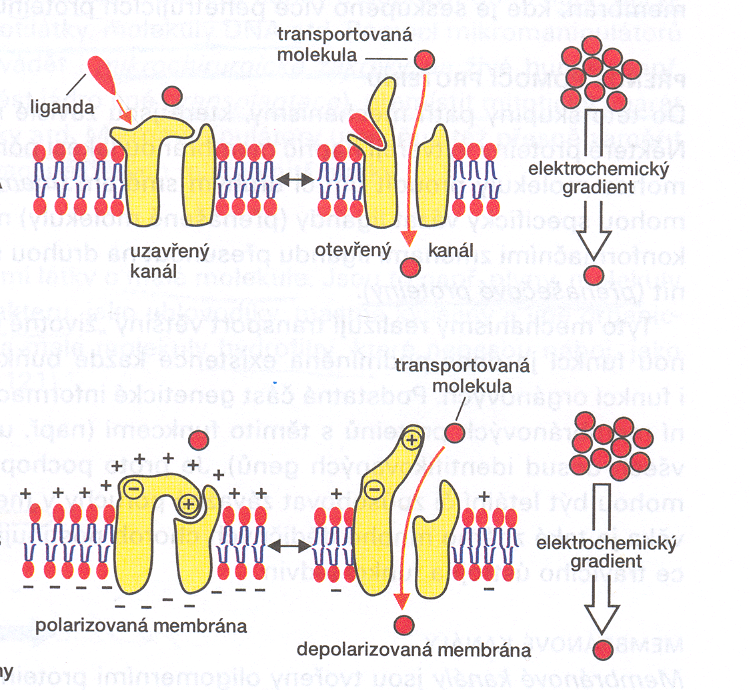 kanály stále otevřené 
(př. pro vodu, aminokyseliny nukleotidy)


kanály řízení chemicky, napěťově, nebo mechanicky
Aktivní transport
Primární: probíhá proti elektrochemickému gradientu, což vyžaduje přísun energie. Typickým příkladem je sodíko – draslíková pumpa.  Tento systém je tvořen membránovým proteinem, který je schopen štěpit ATP a získanou energii využívá pro transport
 v jednom cyklu se přemístí:
 3 Na+ ven z buňky a 2 K+ dovnitř 








Sekundární: samotný transport je pasívní, ale je spřažen s jiným transportním systémem, který spotřebovává energii. Transport dvou látek stejným směrem se nazývá symport, opačným směrem antiport. Typický je symport glukózy spolu s Na + ionty na apikálním pólu enterocytů.
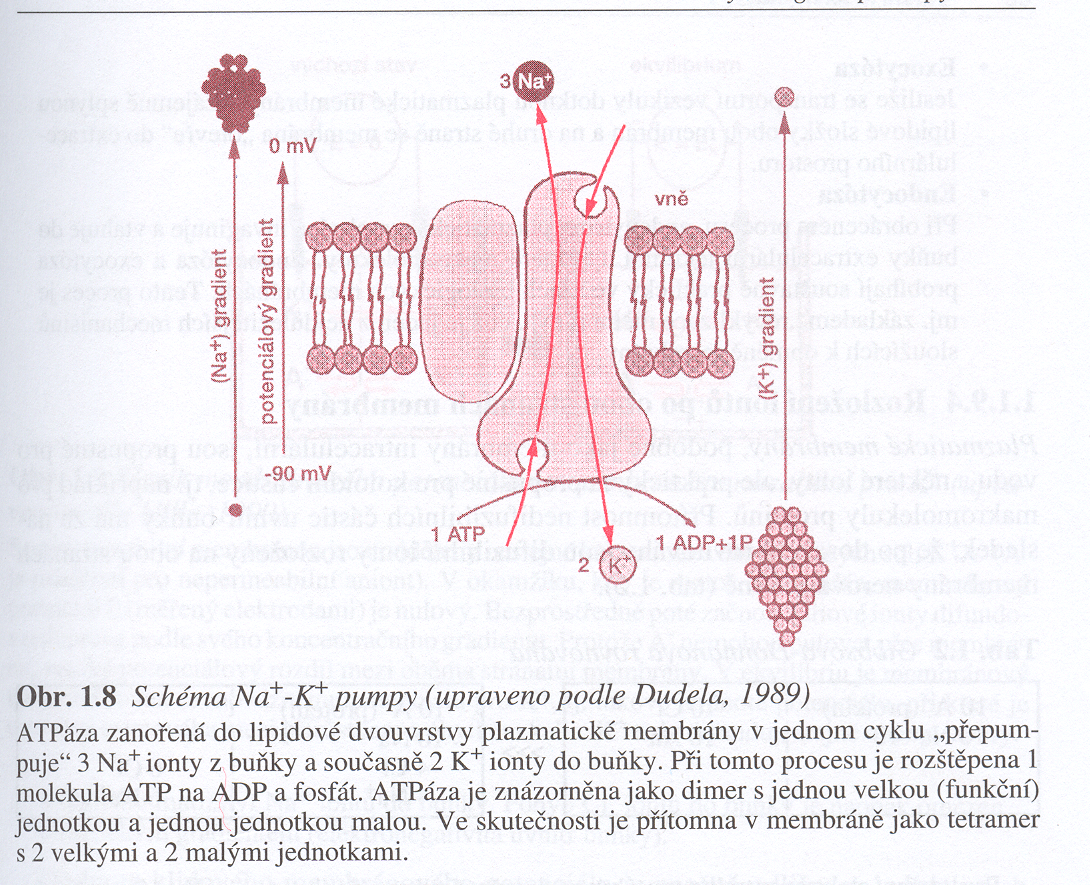 Endocytóza, exocytóza

Jde o transport pomocí membránových váčků, tzv. vezikul. Takto jsou transportována např. cholesterol  a proteiny. Jedná-li se o pohlcování pevných částic buňkou, děj se nazývá fagocytóza, pohlcování tekutých kapének nebo koloidních roztoků se nazývá pinocytóza.
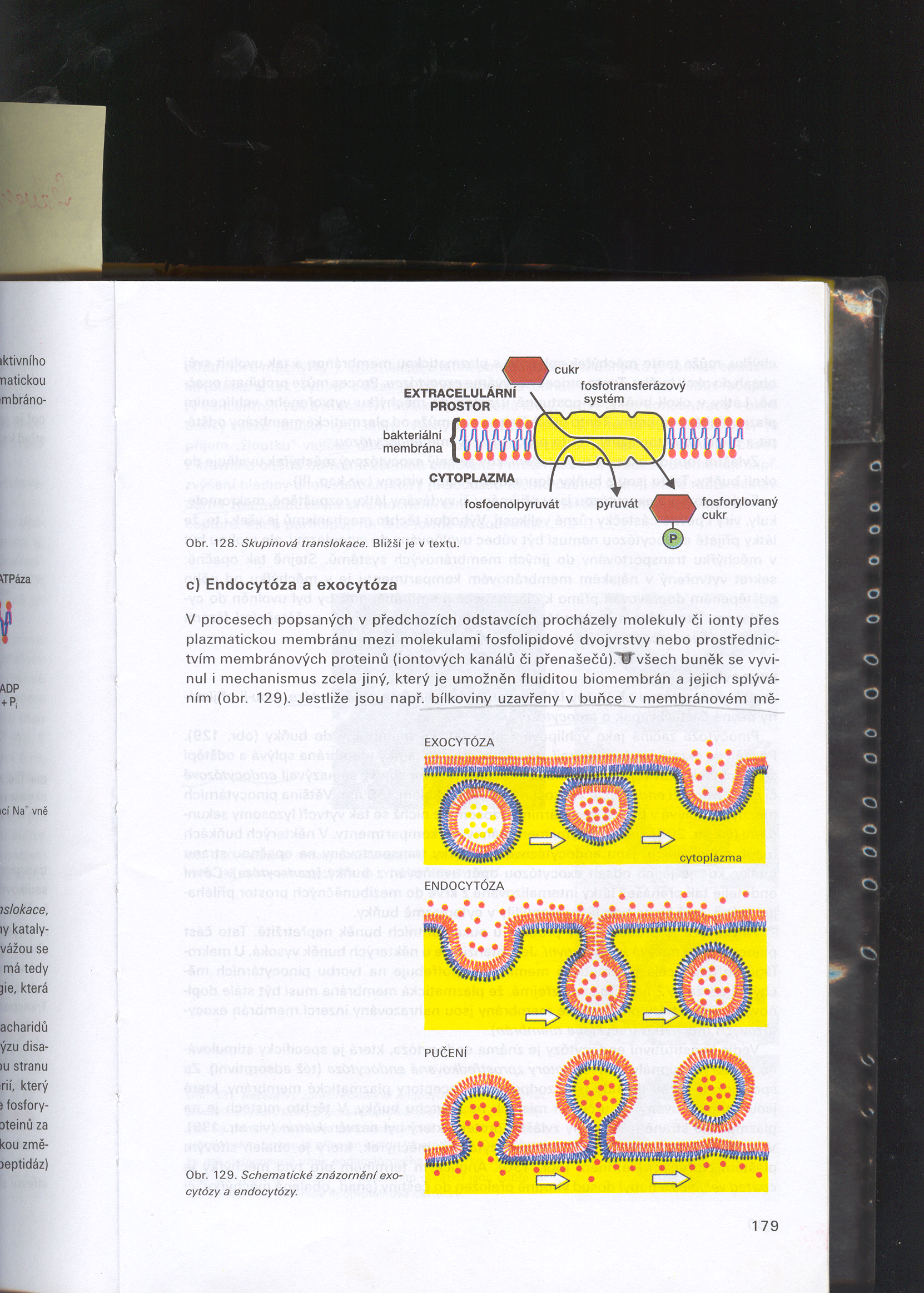 Fagocytóza 
je zvlášť důležitá u buněk imunitního systému. Rozlišujeme tzv. mikrofágy (neutrofily a částečně eozinofily), které fagocytují škodliviny za účelem jejich degradace a zničení. Druhou skupinu tvoří tzv. makrofágy (monocyty a jejich tkáňové formy – makrofágy, dendritické buňky), které škodliviny (antigeny) zfagocytují, rozloží na krátké fragmenty a vystaví na svém povrchu, kde jsou rozpoznávány dalšími buňkami imunitního systému. 

Vyšetření fagocytózy patří mezi specializovaná imunologická vyšetření. Jednou z vyšetřovacích metod je tzv. test ingesce partikulí:  krev se inkubuje jednu hodinu se suspenzí částic (partikulí), následně se zhotoví roztěr a obarví. Vyhodnotí se počet buněk, které fagocytovaly částice vzhledem k celkovému počtu buněk schopných fagocytózy.
Osmotické děje na membráně
Osmotické procesy vznikají v důsledku toto, že plasmatická membrána propouští vodu, ale nepropouští látky v ní rozpuštěné. Voda se pohybuje ven nebo dovnitř buňky ve snaze vyrovnat koncentrace uvnitř a vně buňky. 

Izotonické prostředí: roztok o stejné koncentraci jako má cytoplasma
Hypertonické: o vyšší koncentraci 
Hypotonické: o nižší koncentraci
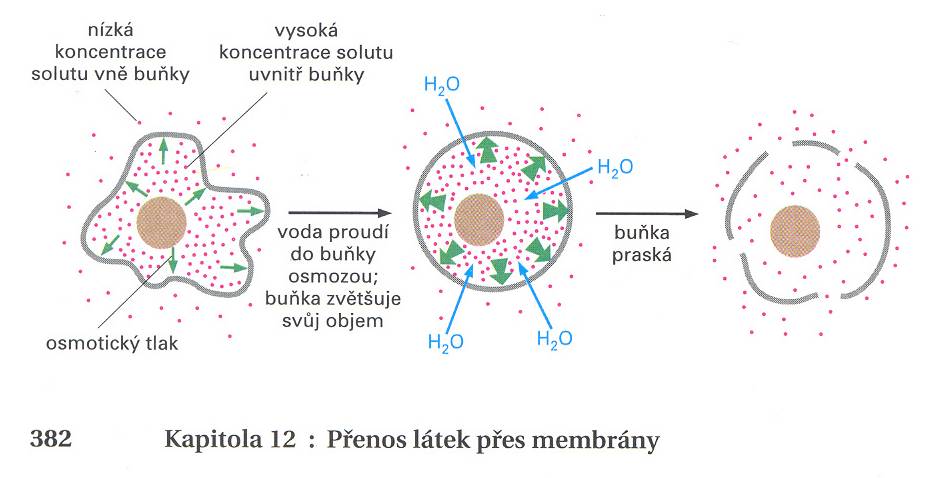 Živočišná buňka v prostředí: 

 hypertonickém: voda uniká ven z buňky a buňka se svrašťuje (plasmorhiza)
 hypotonickém: voda vniká do buňky a ta zvětšuje svůj objem, přičemž může i prasknout. Jev se nazývá plasmoptýza a v případě červených krvinek osmotická hemolýza. 

Rostlinná buňka v prostředí:

 hypertonickém:  z buňky uniká voda, ale vnější tvar se díky pevné buněčné stěně nemění. Objem zmenšuje pouze cytoplasma a vakuoly, což se projeví oddělením plasmatické membrány od buněčné stěny. Přes buněčnou stěnu proniká v tomto případě voda i látka v ní rozpuštěná. Jev se označuje jako plasmolýza. 
 hypotonickém: pronikání vody do buňky a zvětšování objemu  probíhá ale jen do určité míry. Je totiž limitováno  buněčnou stěnou, která je pevná a další rozpínání buněčného obsahu neumožní. Nastává zvýšení tlaku v buňce, tzv. turgor, které se ale vizuálně nijak neprojevuje. Pouze při déletrvajícím působení může dojít k poškození buněčné stěny a k prasknutí celé buňky. Tento jev nastává např. při praskání třešní za deště, protože dešťová voda představuje vůči cytoplasmě buněk hypotonické prostředí.
Použité zdroje a obrázky:
Trojan a kol.: Lékařská fyziologie, Grada, 2003
Bártová a kol.: Návody k praktickým cvičením z biologie, VFU Brno 2007
Paleček: Biologie buňky, 1996 
Nečas a kol.: Obecná biologie, H&h Jinočany, 2000